SCR775 Wireframes
3/13/15
Launch
Link added under “Day-Ahead and Real-Time Displays”
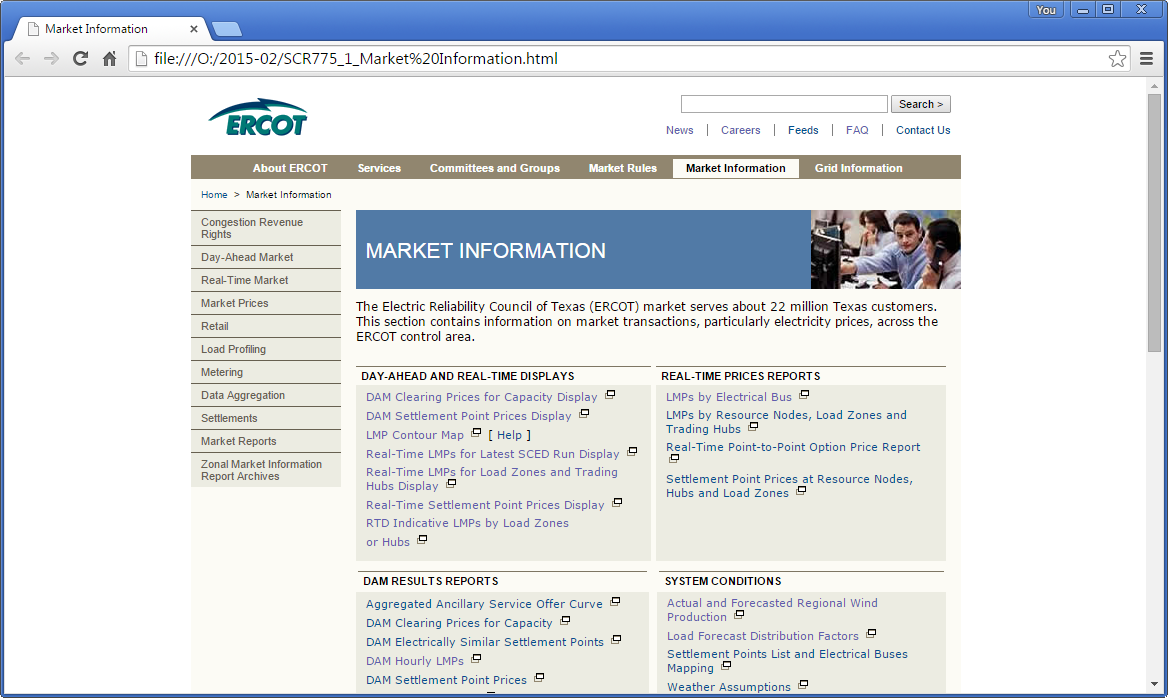 Display with SCED timestamp column
Alternative 1
This would be the standard/typical display
Updated Display title and column names
Reduced columns to 30-minutes
Standard Scenario: with SCED timestamp column
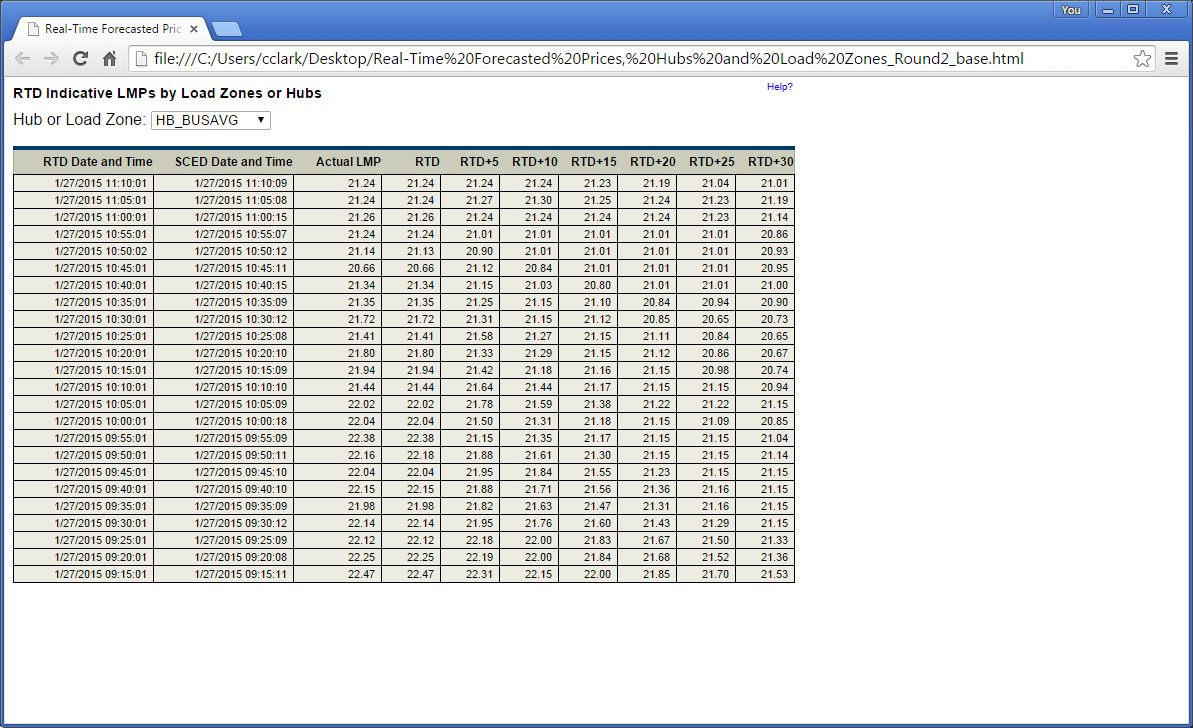 Display without SCED timestamp column
Alternative 2
Standard Scenario: without SCED timestamp column
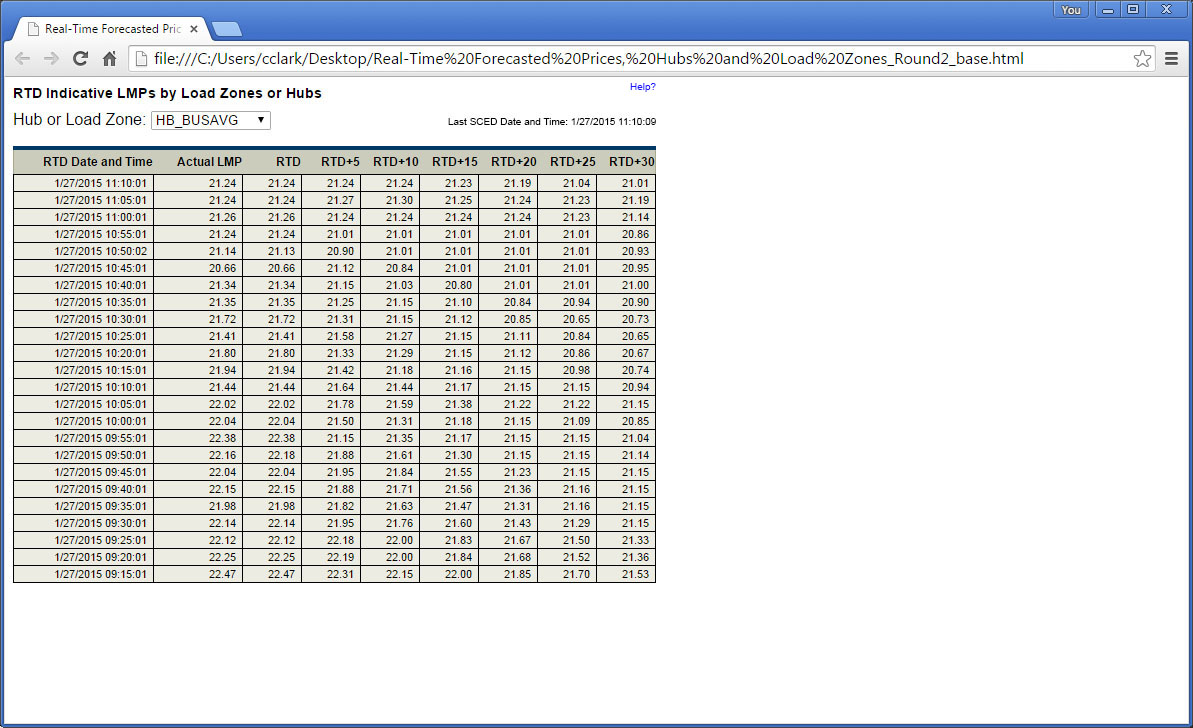 Display for 30-minutes of data
Alternative 2
Can be combined with Alternative 1 (removing the SCED timestamp column)
Standard Scenario: with 30 minutes of data
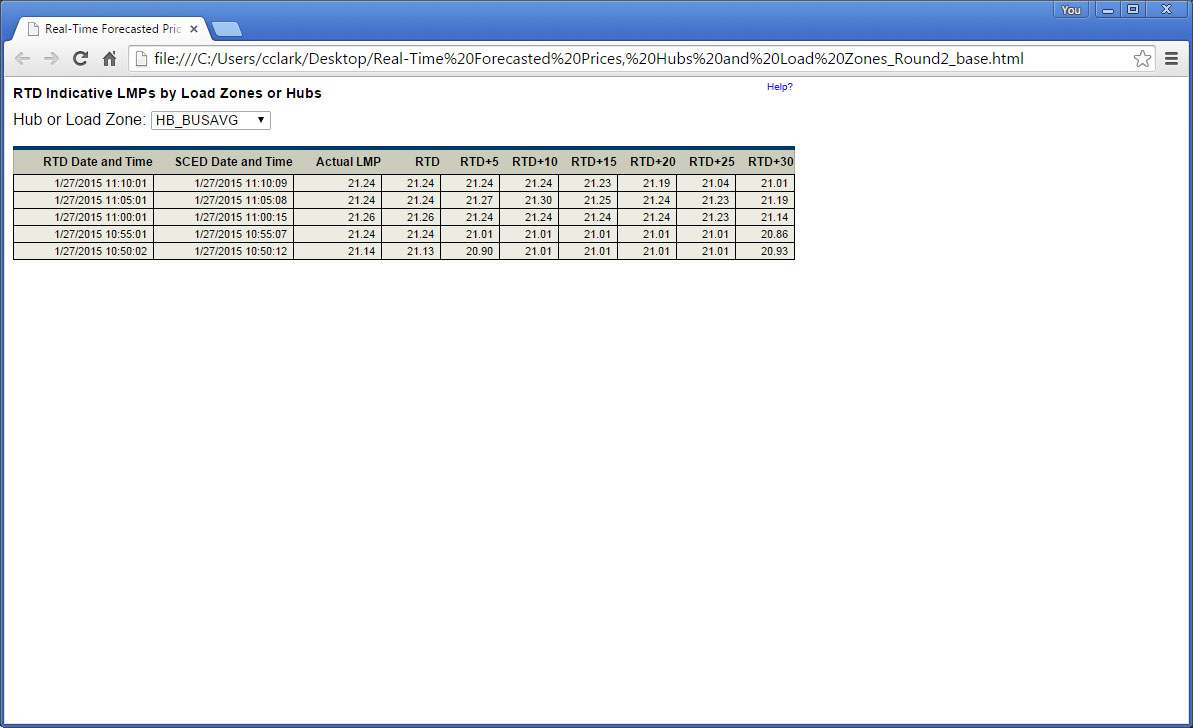 Scenario 1: Missed RTD
Display is triggered by RTD, so there will be no rows for time periods without an RTD run.
S1. Display with SCED timestamp row
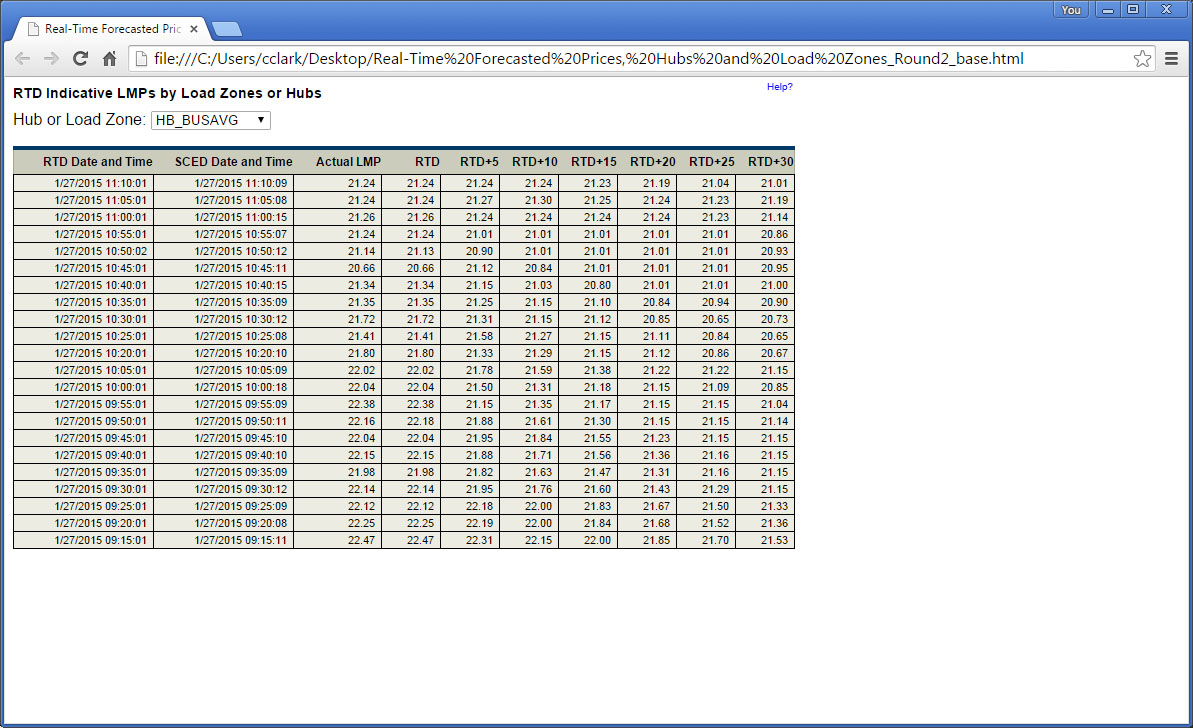 S1. Display without SCED timestamp row
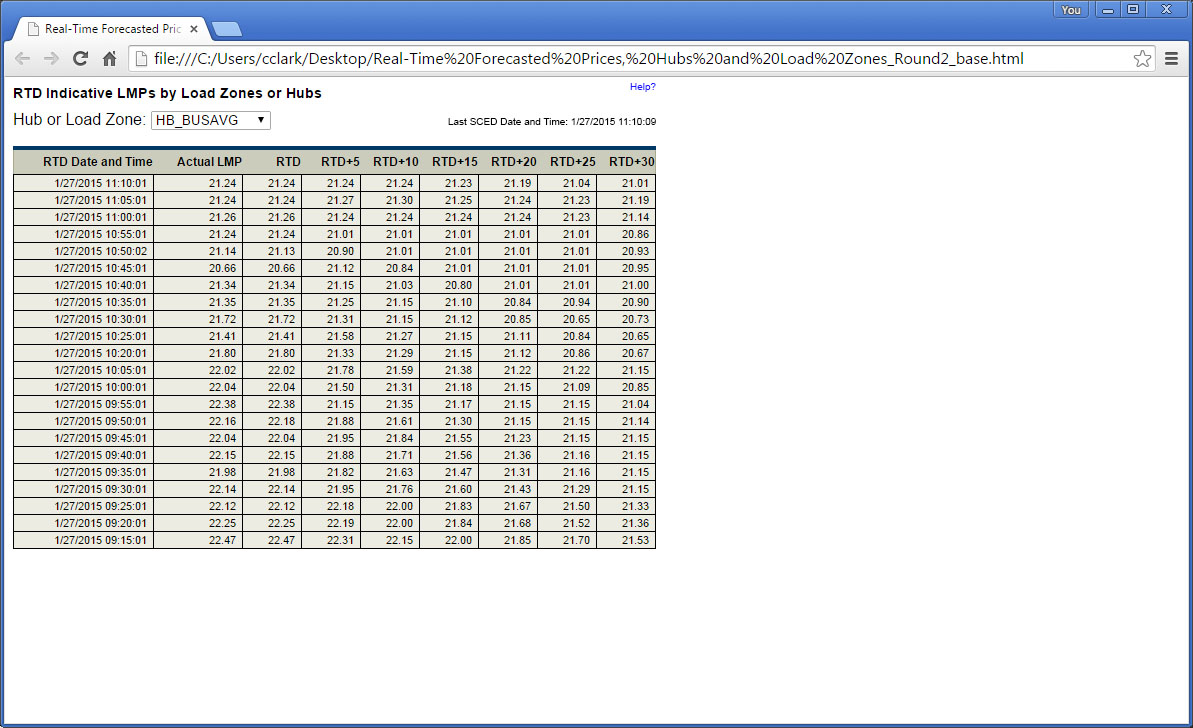 Scenario 2: Missed SCED
Rows will be displayed for each RTD run. When there is no matching SCED, data from the latest SCED will be displayed.
S2. Display with SCED timestamp row
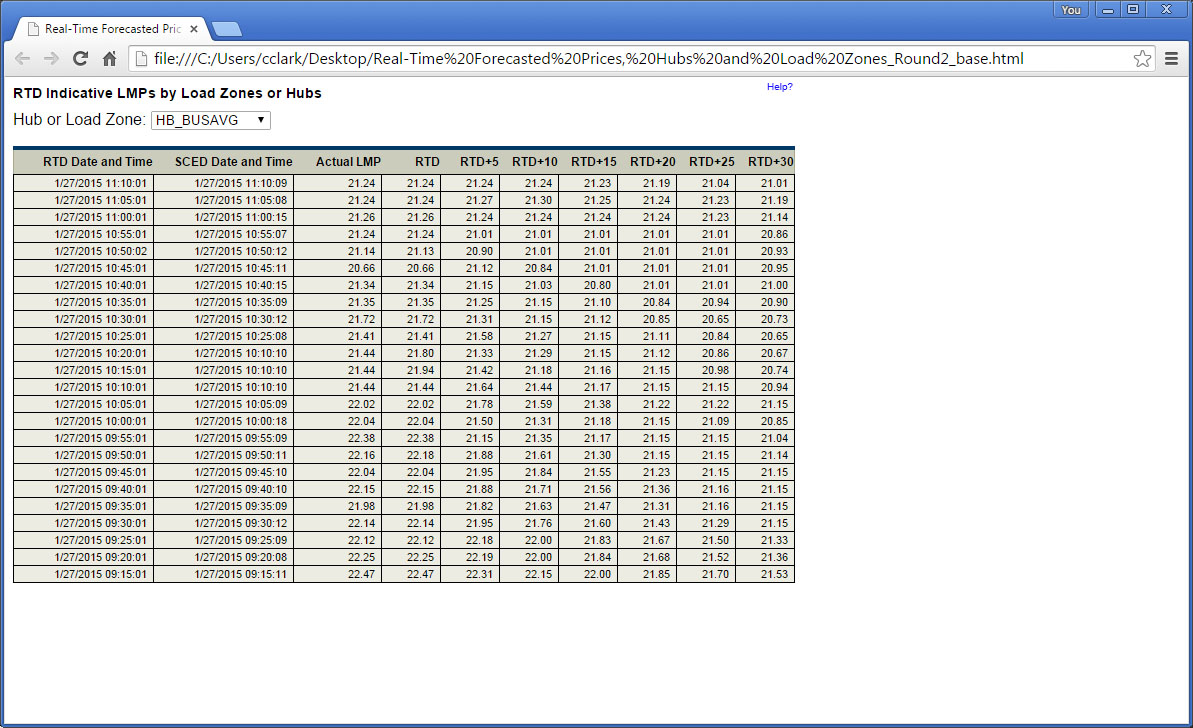 S2. Display without SCED timestamp row
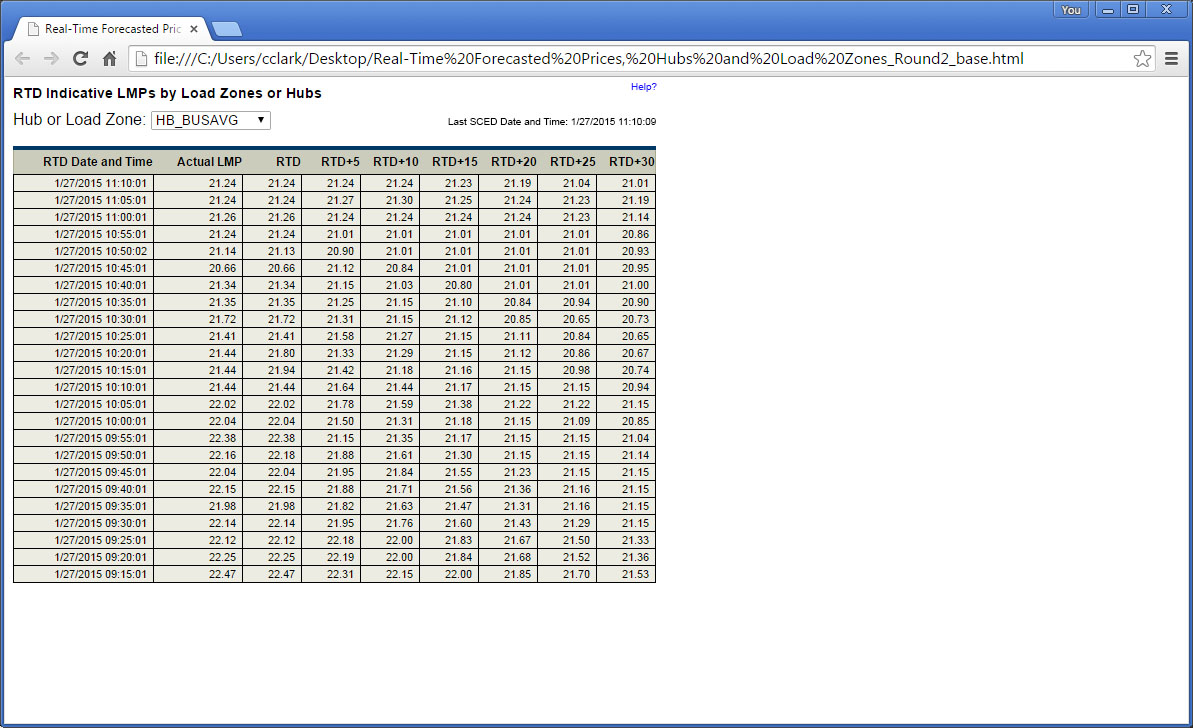 Scenario 3: RTD Manually Run
Rows will be displayed for each RTD run. When there is no matching SCED, data from the latest SCED will be displayed.
S3. Display with SCED timestamp row
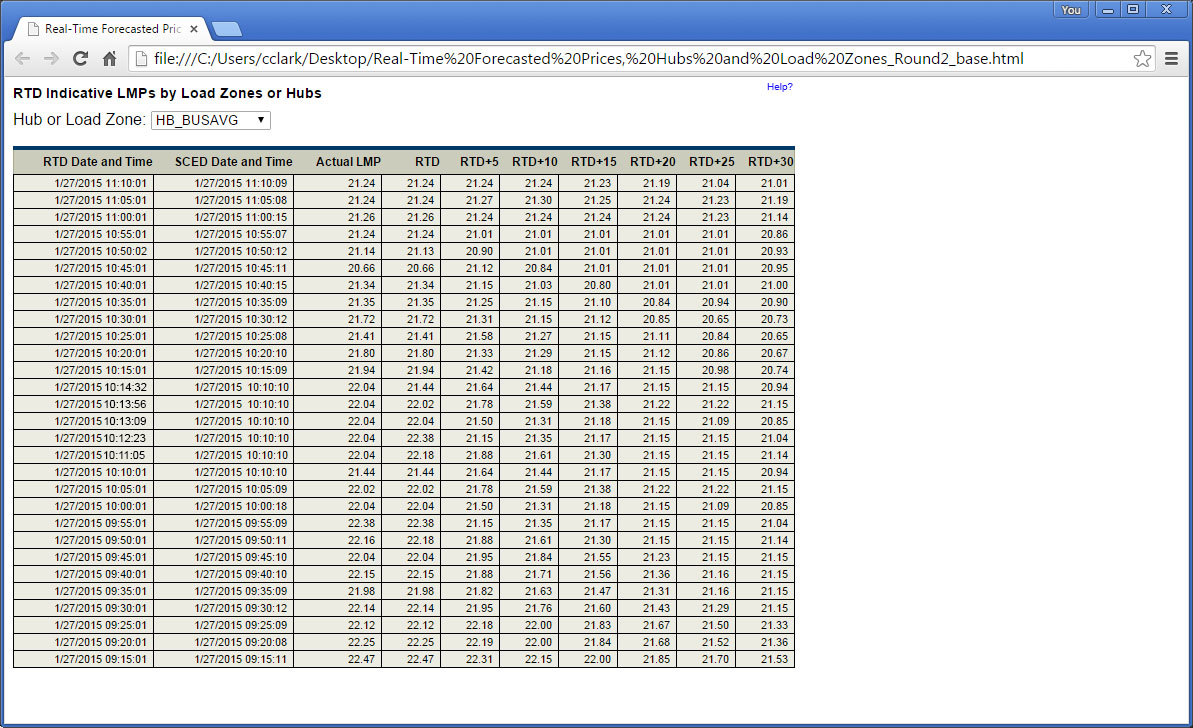 S3. Display without SCED timestamp row
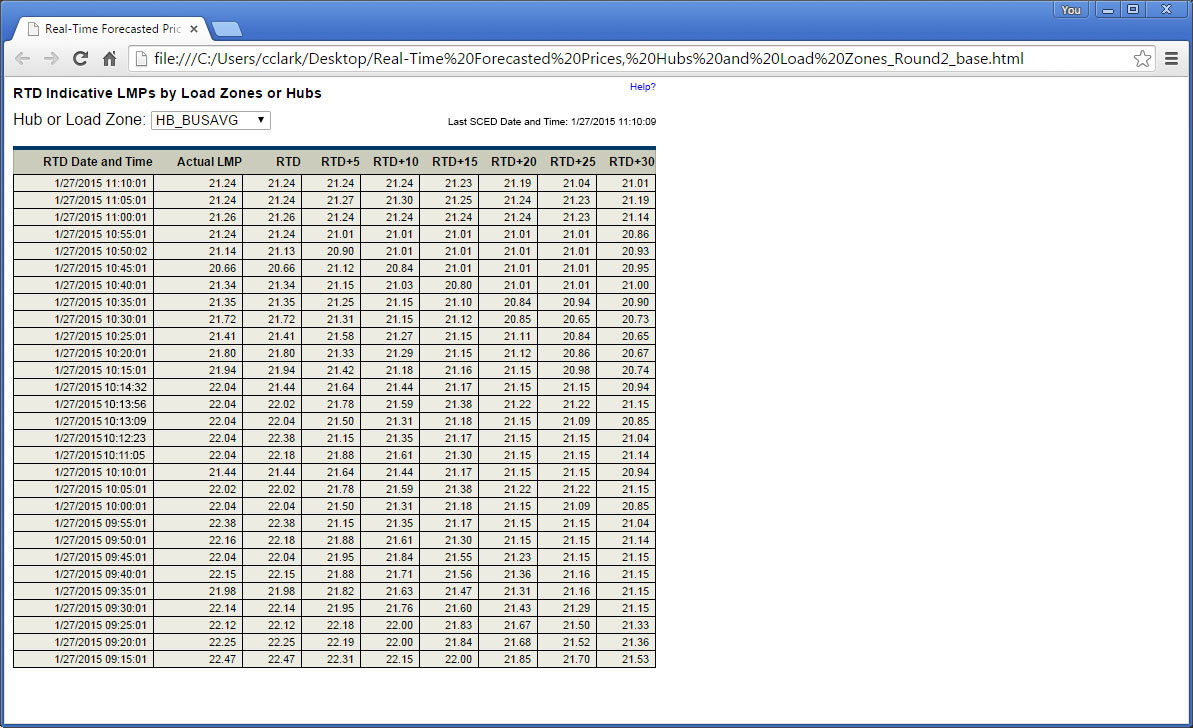